Markov Logic Network
Team: Panda
Karen Quadros
Purit Punyawiwat
Srishti Majumdar
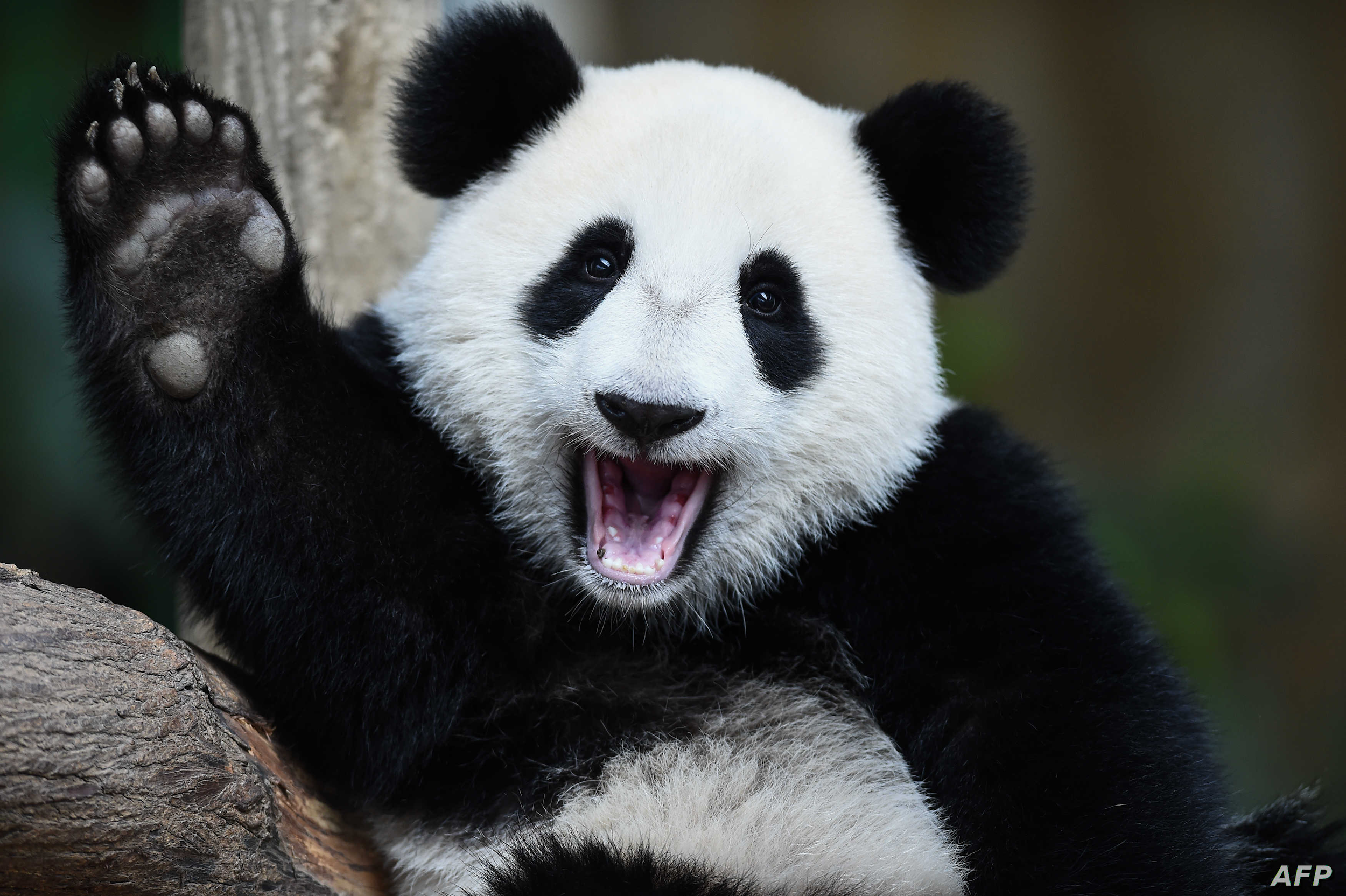 Markov Logic Networks
Components : Markov Networks + First Order Logic

Markov Networks: Undirected graphical model describing a set of variables satisfying the Markov property. As a probabilistic graphical model, it enables efficient handling of  uncertainty. 

First Order Logic: Enables compact representation of  a wide
variety of knowledge.
[Speaker Notes: Weighted first order logic : syntax
Formulas treated as Templates for markov nets: semantics
Markov networks:

Smoking - Cancer-Asthma +COughing

Graph gives structure
Params give potential fns phi (xi) =1/Z (Pi over phi c (Xi) )
Z=Sum over all c

phi(s,c) cover t,f cases for smoking cancer dependency [potential state of smoking cancer relation] 
probability of state of world is product of all potential fns normalised (if clique size large intractable.)
if size large can use log linear form of function, exp(sum over i wifi) weight of feature (not smoking or cancer) fi=1 if 0 
provides compact representations.  
0.51 do and see]
Markov Networks
Smoking
Cancer
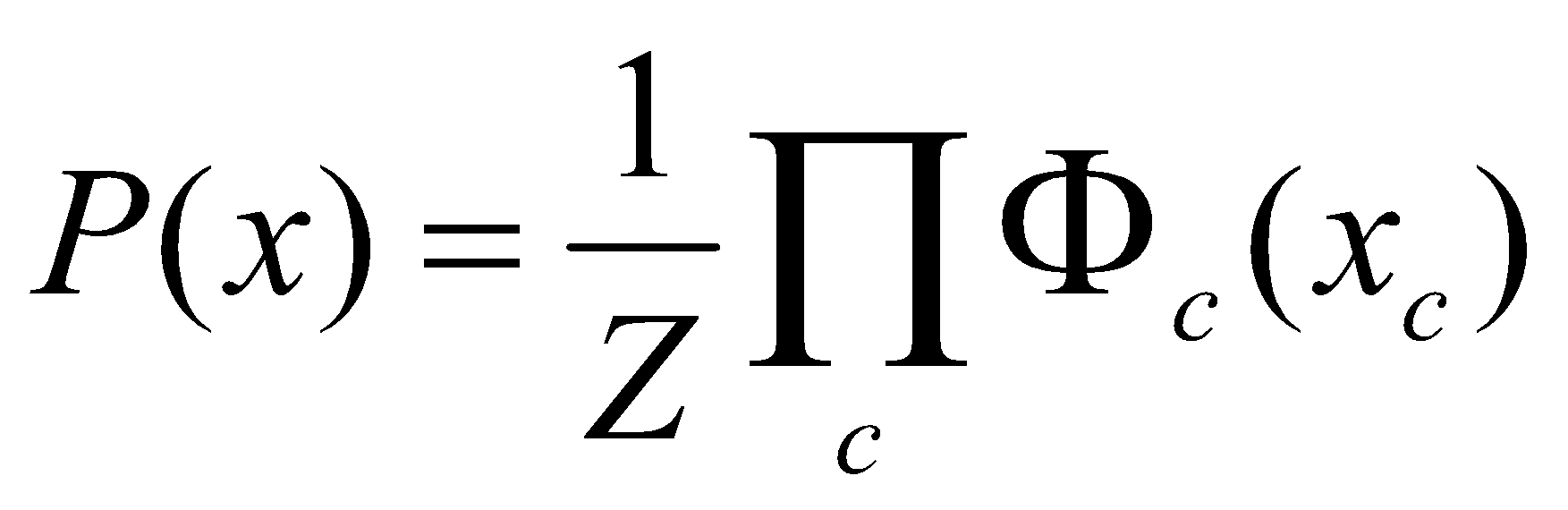 Markov Networks
Log Linear Model:
Smoking
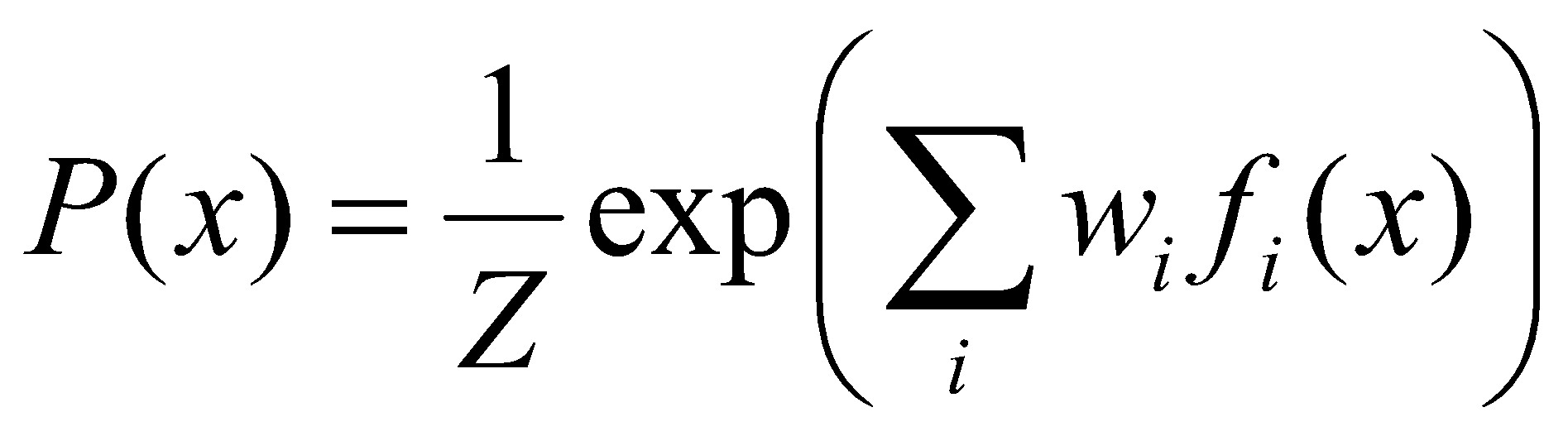 Cancer
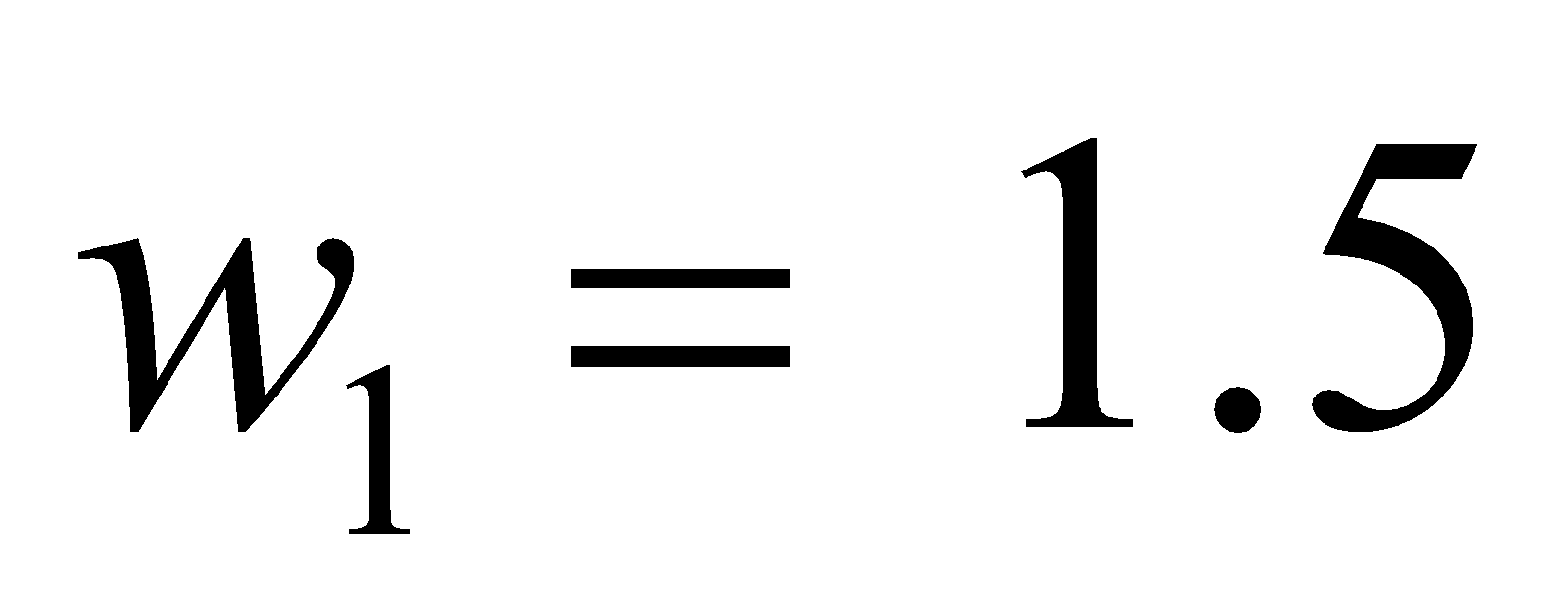 Weight of Feature i
Feature i
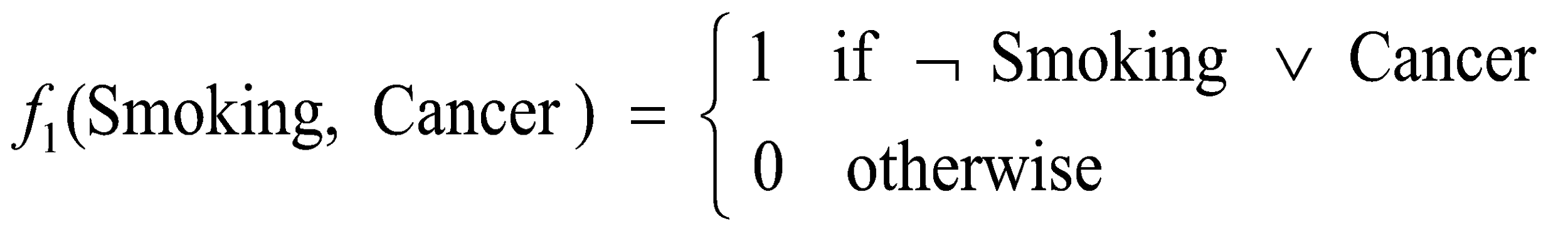 First Order Logic
Constants, variables, functions, predicates
E.g.: Anna, x, MotherOf(x), Friends(x,y)
Grounding: Replace all variables by constants
E.g.: Friends (Anna, Bob)
World (model, interpretation): Assignment of truth values to all ground predicates
[Speaker Notes: Operations like conjunctions disjunctions quantifiers
predicates properties+relations
Wrld possible world assigning truth values to all ground values over possible worlds

first-order logic (like natural language) assumes the world contains • Objects: people, houses, numbers, theories, Ronald McDonald, colors, baseball games, wars, centuries . . . • Relations: red, round, bogus, prime, multistoried . . ., is the brother of, is bigger than, is inside, is part of, has color, occurred after, owns, comes between, . . . • Functions: father of, best friend, third inning of, one more than, end of]
First Order Logic
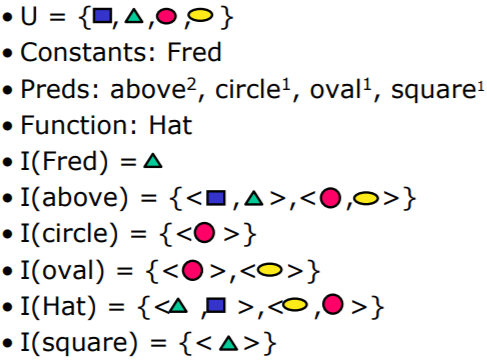 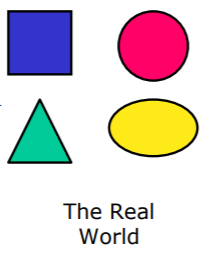 [Speaker Notes: square (fred) true
above (fred, hat(fred)) false]
Motivation
Many Applications like social network analysis, object classification, etc can benefit from the use of MN and FOL together.

MLN benefits the Markov network by allowing a compact language to describe very large networks and integrate a lot of domain knowledge.

MLN benefits FOL applications by incorporating a robust method to handle uncertainty and soften constraints.
[Speaker Notes: loA gical KB is a set of hard constraints on the set of possible worlds
Let’s make them soft constraints When a world violates a formula It becomes less probable, not impossible
Give each formula a weight
Applications: Information extraction* Link prediction Collective classification Web mining Natural language processing

Eg in social network analysis all friends have similar smoking habits 

for all x,y friends(x,y) implies (bi implication of smokes(x) and smokes(y))]
Definition
A Markov Logic Network (MLN) is a set of pairs (F, w) where
F is a formula in first-order logic
w is a real number
Together with a set of constants C, it defines a Markov network with
One node for each grounding of each predicate in the MLN
One feature for each grounding of each formula F in the MLN, with the corresponding weight w
Markov Logic Networks
A logical KB is a set of hard constraints on the set of possible worlds
Let’s make them soft constraints: When a world violates a formula, it becomes less probable, not impossible
Give each formula a weight: Higher weight  ⇒  Stronger constraint
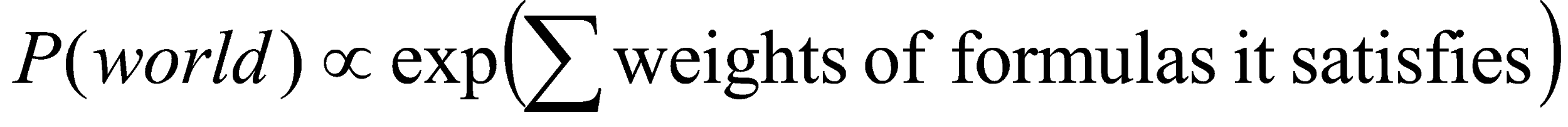 Example: Friends & Smokers
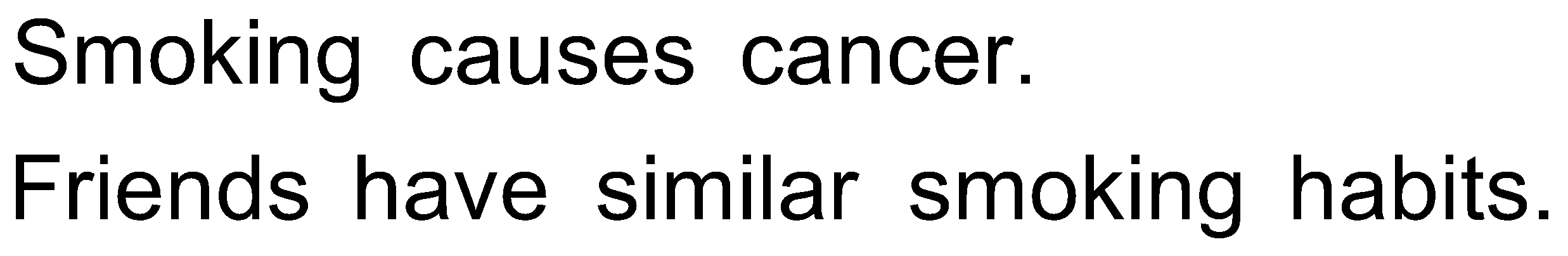 Example: Friends & Smokers
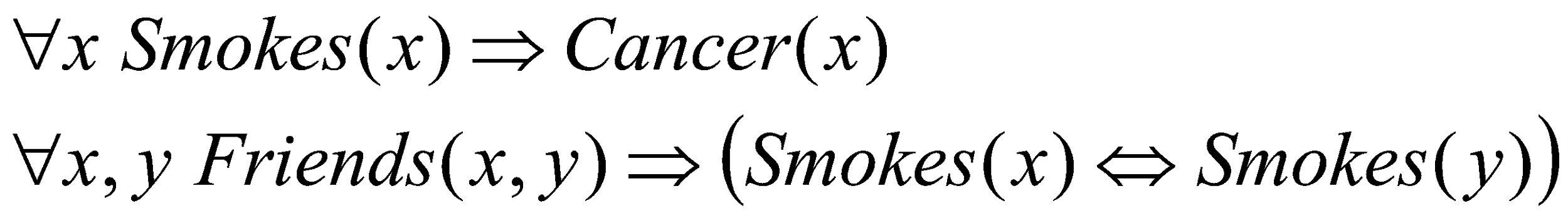 Example: Friends & Smokers
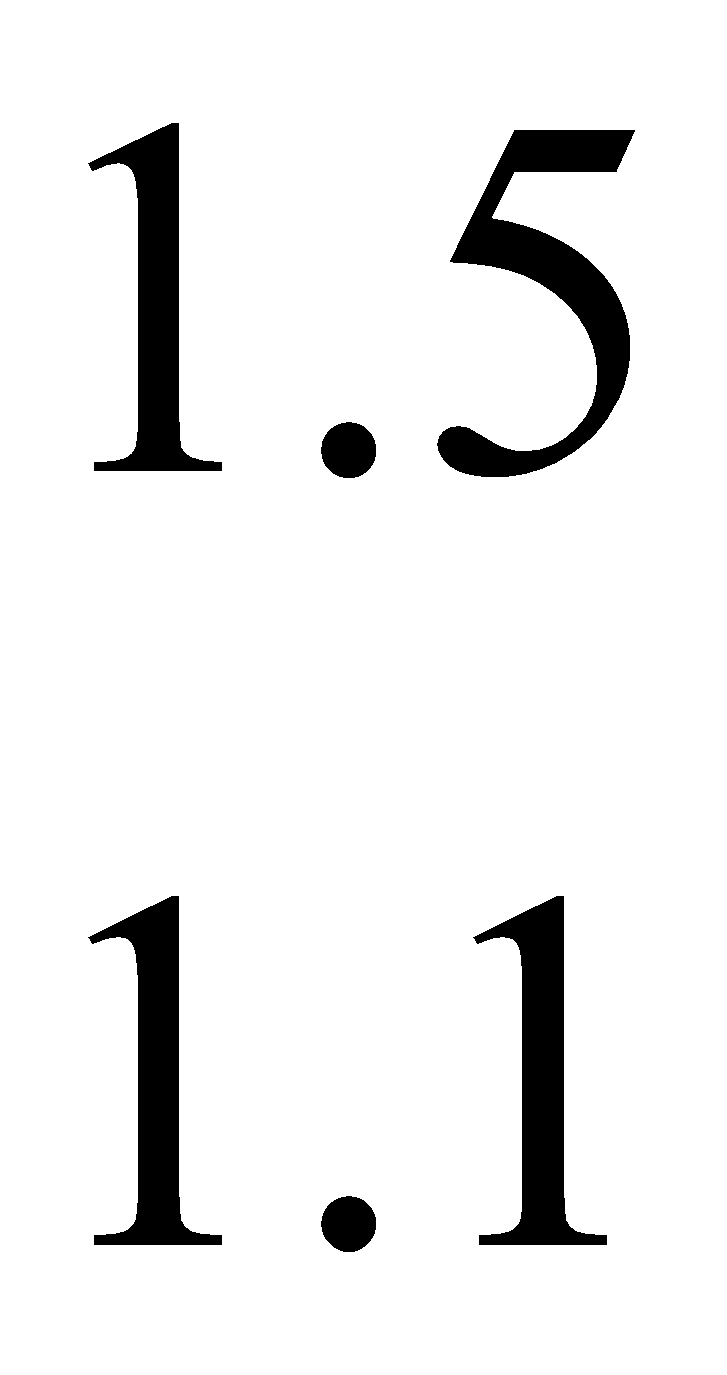 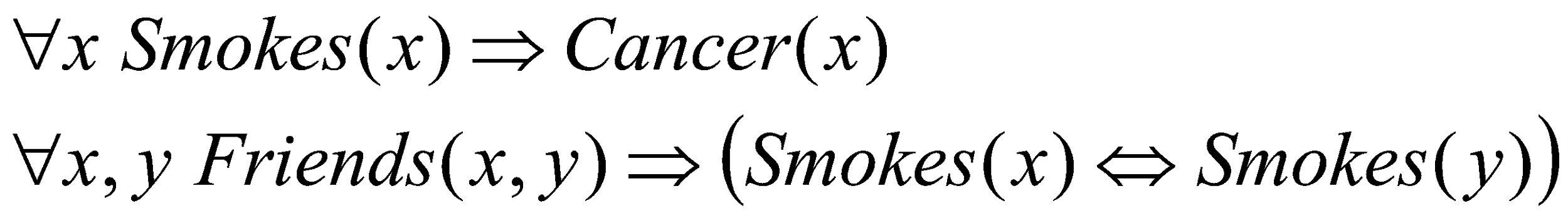 Example: Friends & Smokers
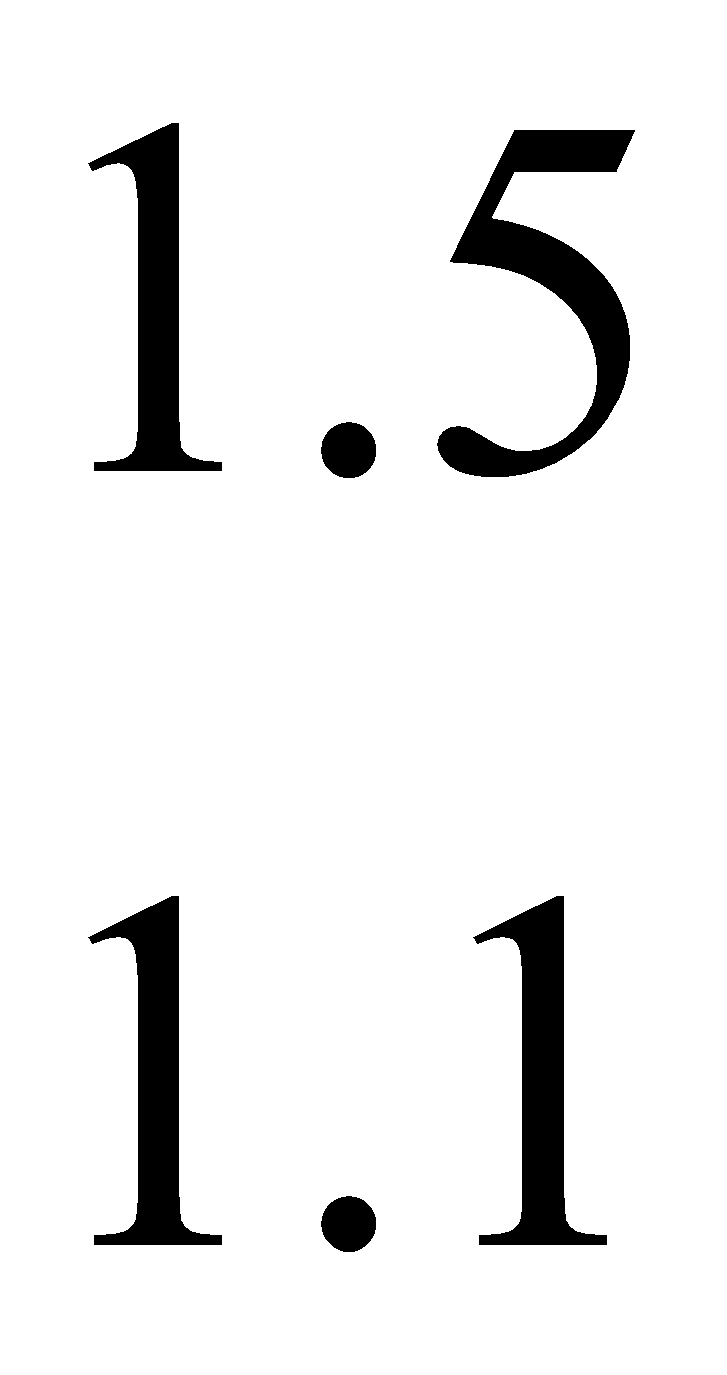 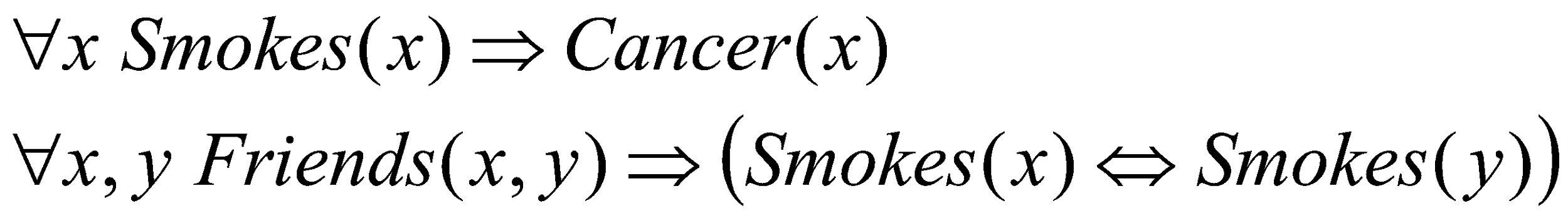 Two constants: Anna (A) and Bob (B)
Example: Friends & Smokers
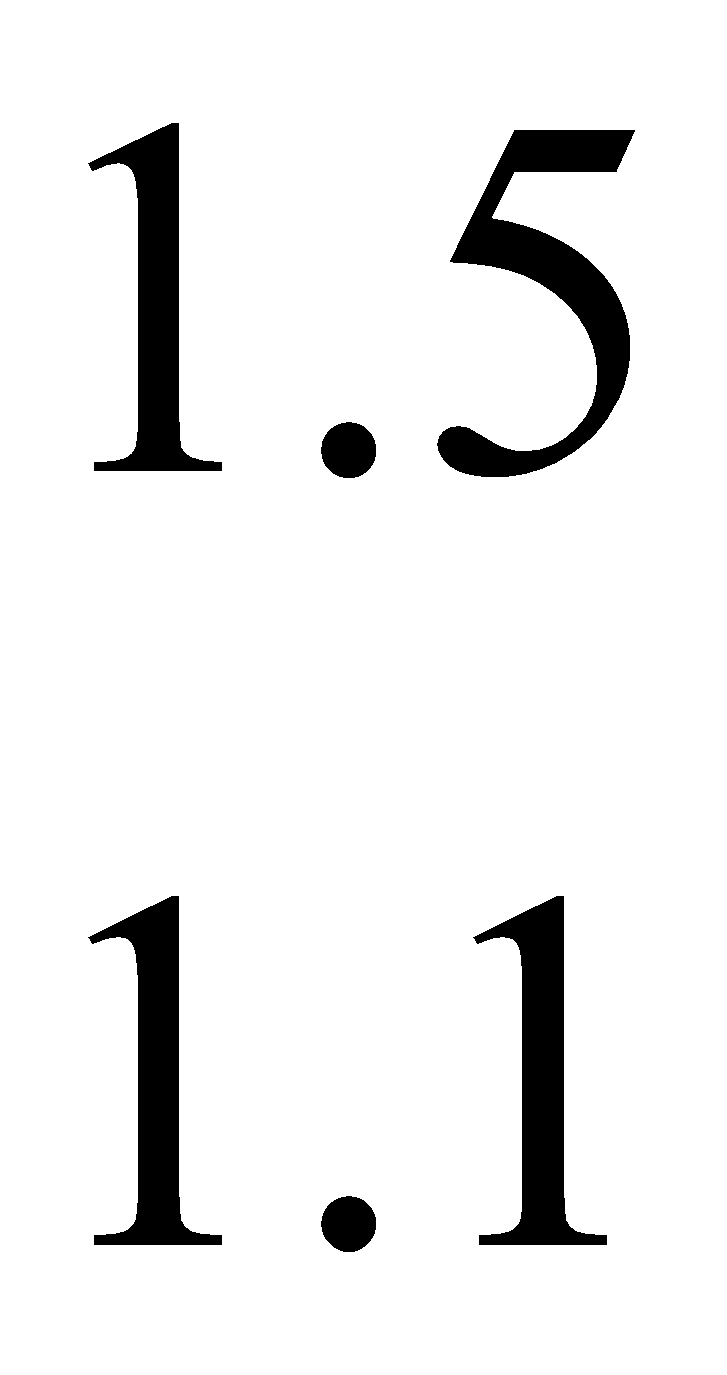 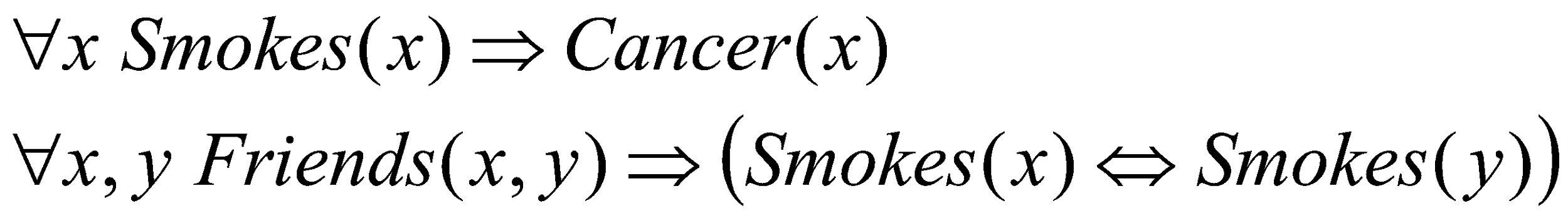 Two constants: Anna (A) and Bob (B)
Smokes(A)
Smokes(B)
Cancer(A)
Cancer(B)
Example: Friends & Smokers
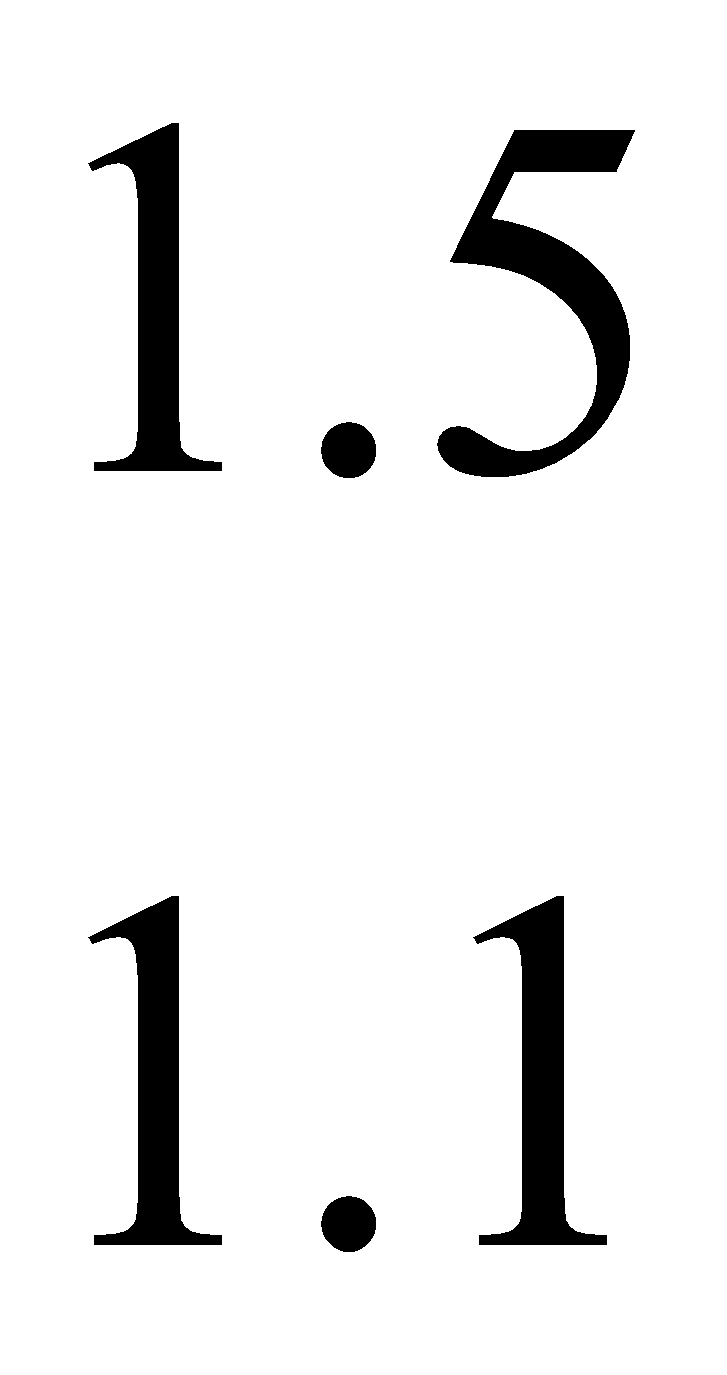 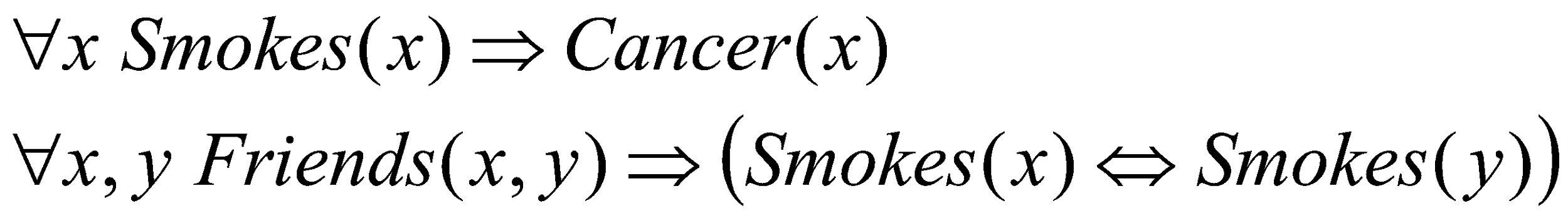 Two constants: Anna (A) and Bob (B)
Friends(A,B)
Friends(A,A)
Smokes(A)
Smokes(B)
Friends(B,B)
Cancer(A)
Cancer(B)
Friends(B,A)
Example: Friends & Smokers
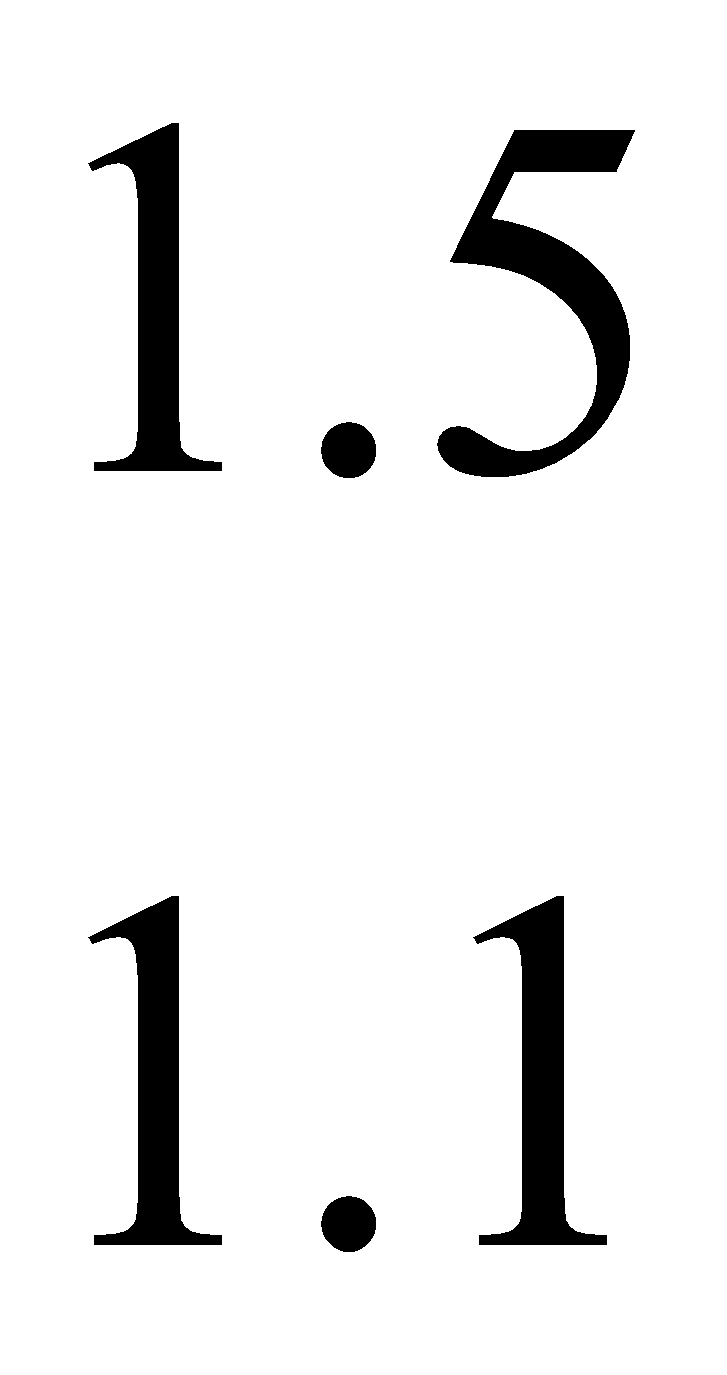 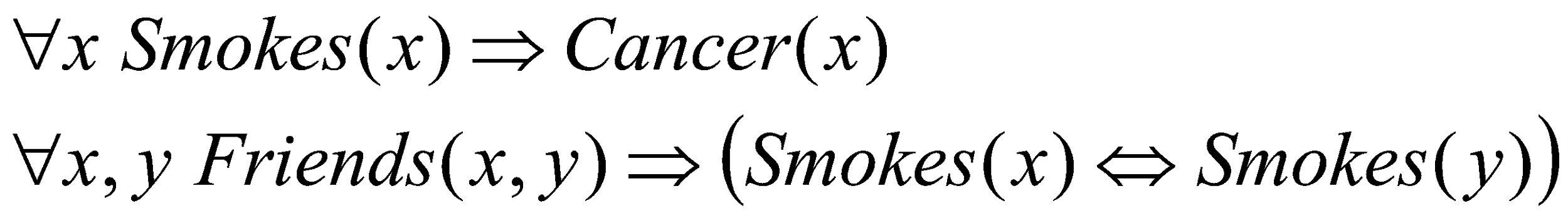 Two constants: Anna (A) and Bob (B)
Friends(A,B)
Friends(A,A)
Smokes(A)
Smokes(B)
Friends(B,B)
Cancer(A)
Cancer(B)
Friends(B,A)
Example: Friends & Smokers
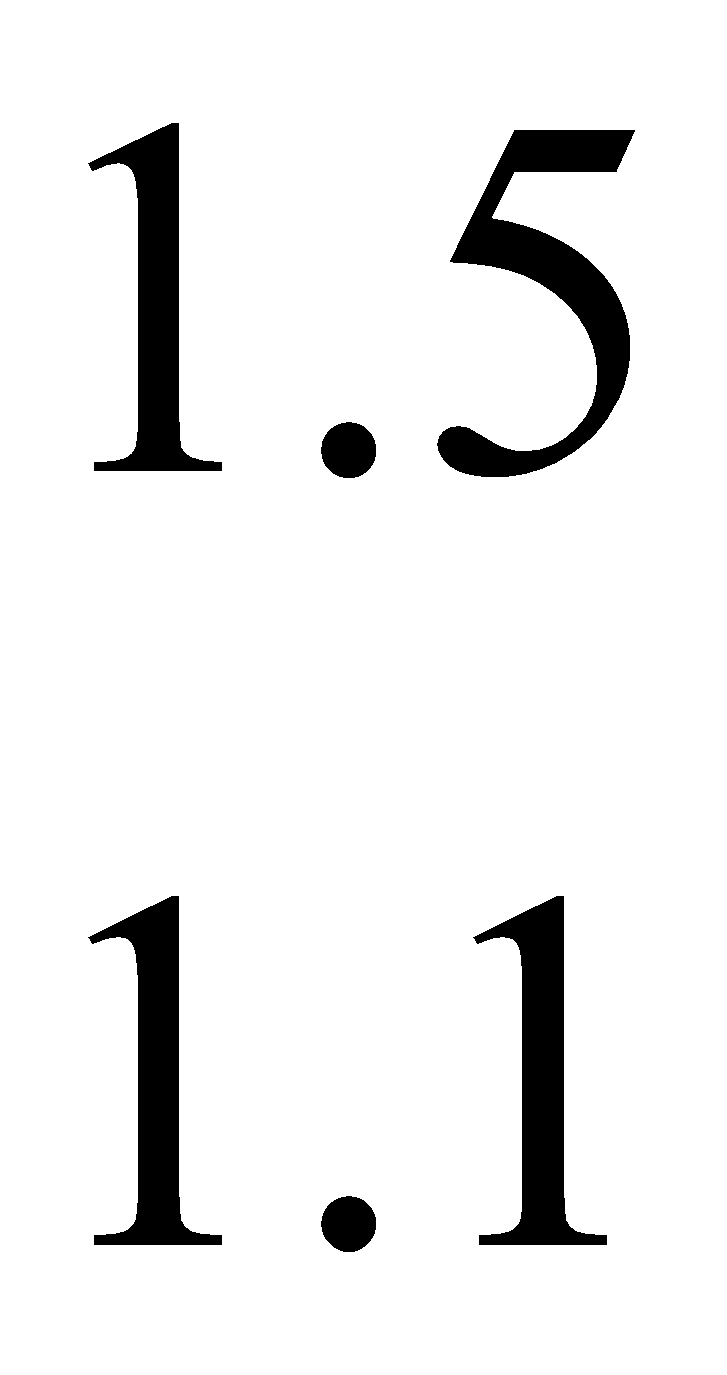 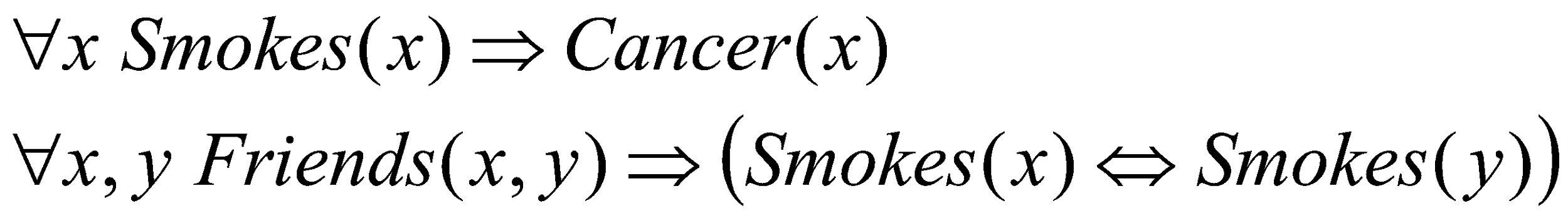 Two constants: Anna (A) and Bob (B)
Friends(A,B)
Friends(A,A)
Smokes(A)
Smokes(B)
Friends(B,B)
Cancer(A)
Cancer(B)
Friends(B,A)
Factor Graph
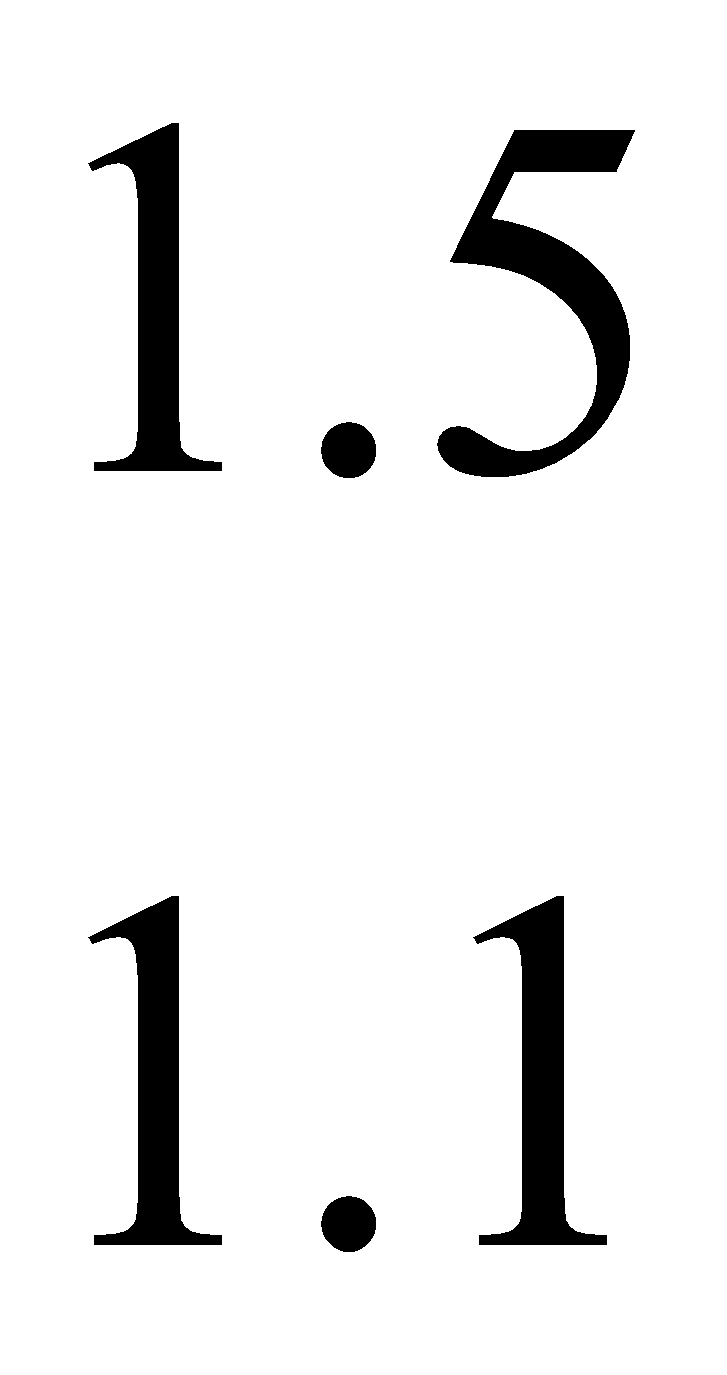 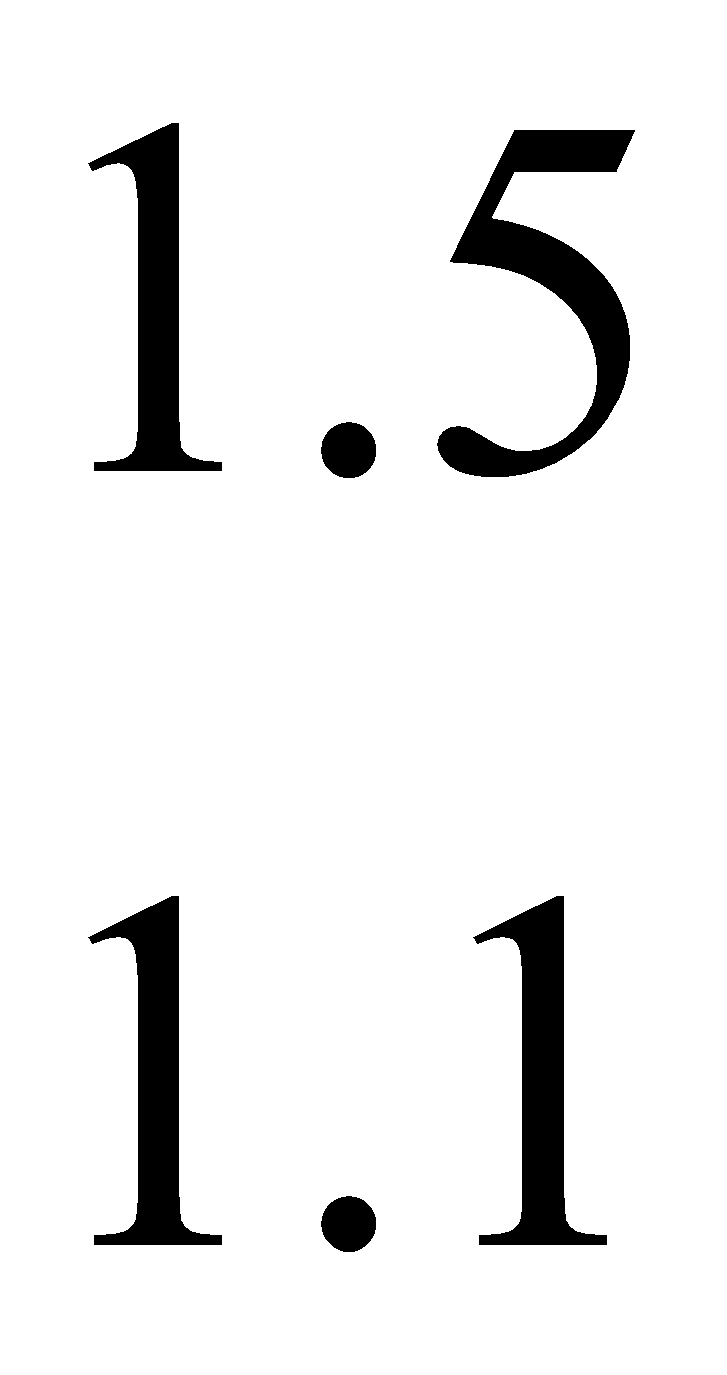 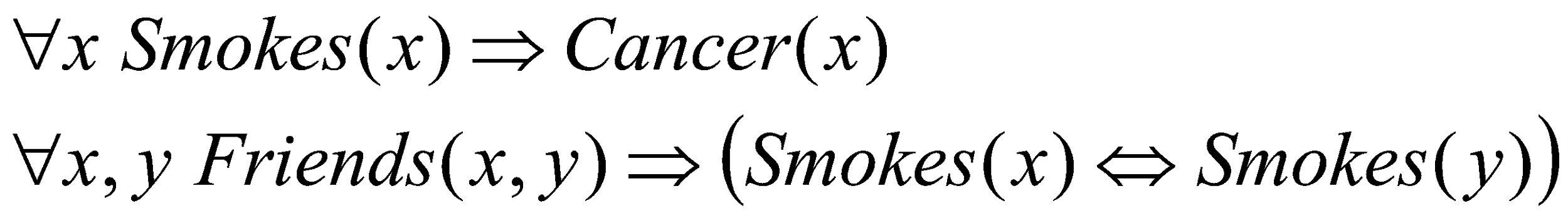 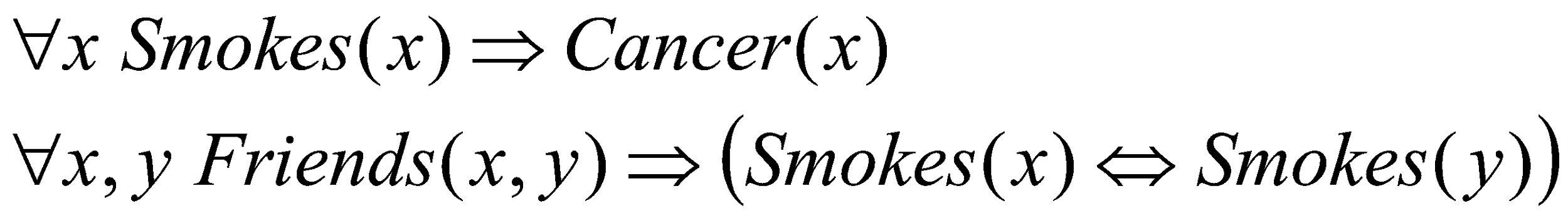 Two constants: Anna (A) and Bob (B)
Friends(A,B)
Friends(A,B)
Friends(A,A)
Smokes(A)
Smokes(B)
Friends(B,B)
Friends(A,A)
Smokes(A)
Cancer(A)
Cancer(B)
Cancer(A)
Friends(B,A)
Probability Distribution Over World X
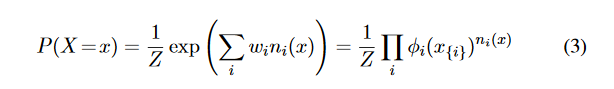 wi(x) = the weight of the formula
ni(x) = number of true grounding in formula i
x{i} = the truth value of atoms appearing in formula i
Assumptions Made With MLN
Assumption 1- Unique names. 
Different names refer to different objects.
Assumption 2- Domain closure. 
The only objects in the domain are those representable using the constant and function symbols in (L,C).
Assumption 3- Known functions. 
For each function appearing in L, the value of that function applied to every possible tuple of arguments is known, and is an element of C.
We can remove these assumptions in case we want to, but in general, these assumption do make sense.
Removing Assumption 1
Introduce equality predicate Equals(x,y) or x=y
Adding necessary axioms (reflexive, symmetric, and transitive)
For each unary predicate P, 
This allows us to make equality of two constants which will be useful in using it for object detection.
Assumption 1- Unique names 
Different names refer to different objects.
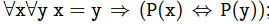 Removing Assumption 2
Assumption 2- Domain closure 
The only objects in the domain are those representable using the constant and function symbols in (L,C).
Number of u unknown object is known; we can remove it by introducing u new constants.
Number of u unknown object is unknown but finite; we can introduce a distribution over u, grounding the MLN with each number of unknown objects, and computing the probability of a formula F as
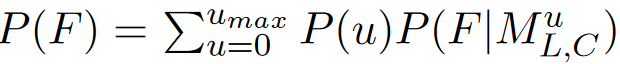 Removing Assumption 3
Assumption 3- Known functions 
For each function appearing in L, the value of that function applied to every possible tuple of arguments is known, and is an element of C.
Let HL,C be the set of all ground terms constructible from the function symbols in L and the constants in C.
We can remove this by treating elements in HL,c as an additional constant. 
Eg.: Function G(x) and constant A,B. G(A) = A, G(A) = B
We will have infinite number of new constants. However, we can limit the number of nesting.
FOL As A Special Case of MLN
First Order Logic (with assumptions 1-3) is the special case of MLNs obtained when all weights are equal and tend to infinity!
Let KB be a satisfiable knowledge base, L be the MLN obtained by assigning weight w to every formula in KB, C be the set of constants appearing in the KB, Pw(x) be the probability assigned to a (set of) possible worlds(s) x by ML,C, XKB be the set of worlds that satisfy KB, and F be an arbitrary formula in first order logic, then:
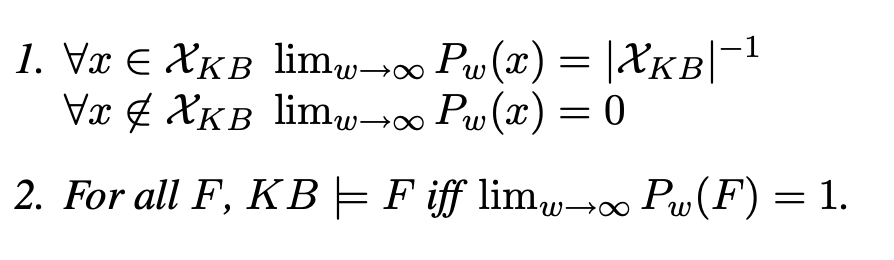 Implications of FOL as a Special Case of MLN
In the limit of all equal infinite weights, the MLN represents a uniform distribution over the worlds that satisfy the KB, and all entailment queries can be answered by computing the probability of the query formula and checking whether it is 1.
Even when weights are finite, first-order logic is “embedded” in MLNs.
Example: How MLNs Generalize FOL
Consider an MLN containing the single formula ∀x S(x) => C(x) with weight w, and C = {A}.
This leads to four possible worlds:
From Equation 3, 

we obtain P({ S(A),￢C(A)}) = 1/(3ew + 1)
Thus, if w>0, the effect of the MLN is to make the world that is inconsistent with ∀x S(x) => C(x) less likely than the other three.
If we try to compute the conditional 
P(C(A)|S(A)) = P( S(A) ^ C(A) )/∑C(A),￢C(A)P( S(A) , . )
                       = 1/(1+e-w)
In the limiting case when w->∞ , P(C(A)|S(A)) = 1/(1+e-w), evaluates to 1.  
Thus we recover thee logical entailment.
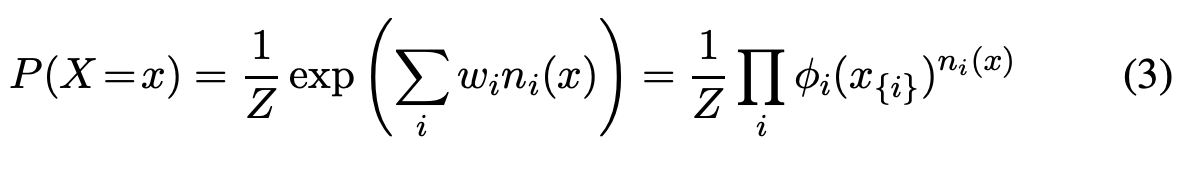 Conditional Inference
P(Formula|MLN,C) = ?
MCMC: Sample worlds, check formula holds
P(Formula1|Formula2,MLN,C) = ?
If Formula2 = Conjunction of ground atoms
First construct min subset of network necessary to answer query (generalization of KBMC)
Then apply MCMC
Example Grounding
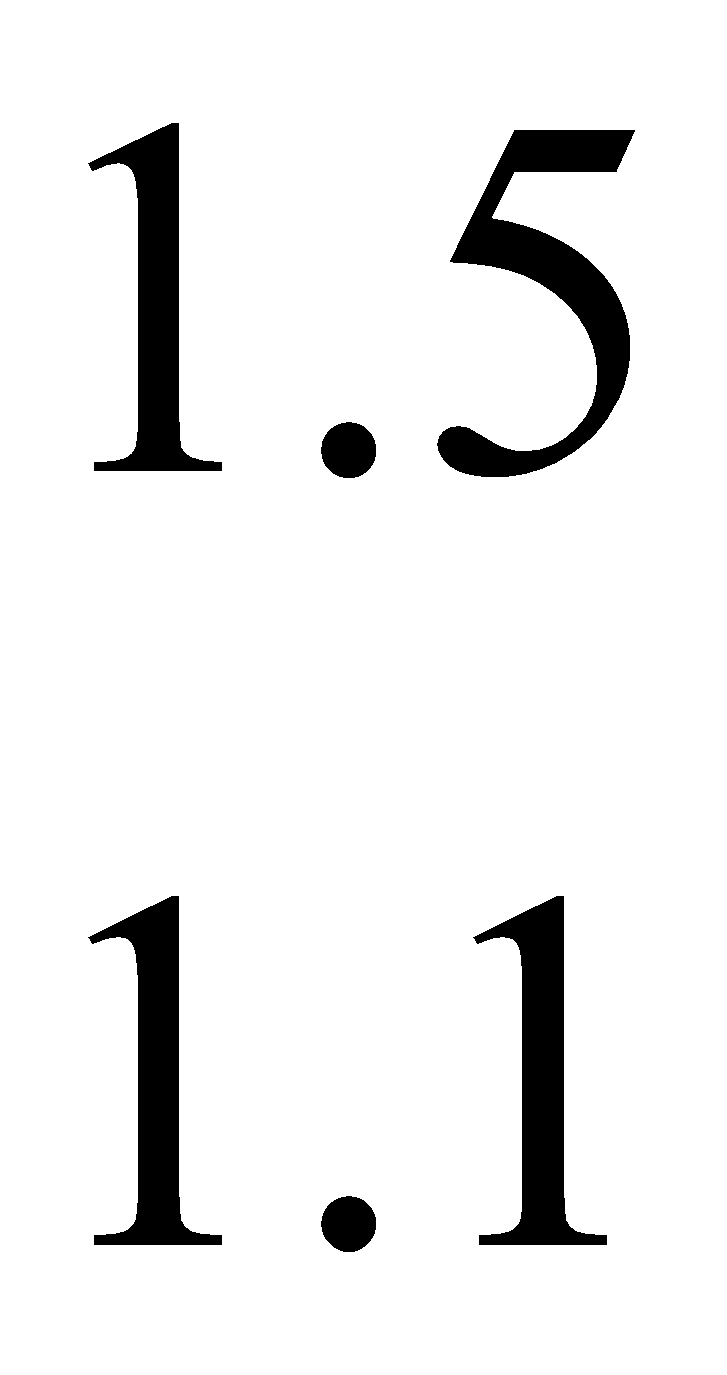 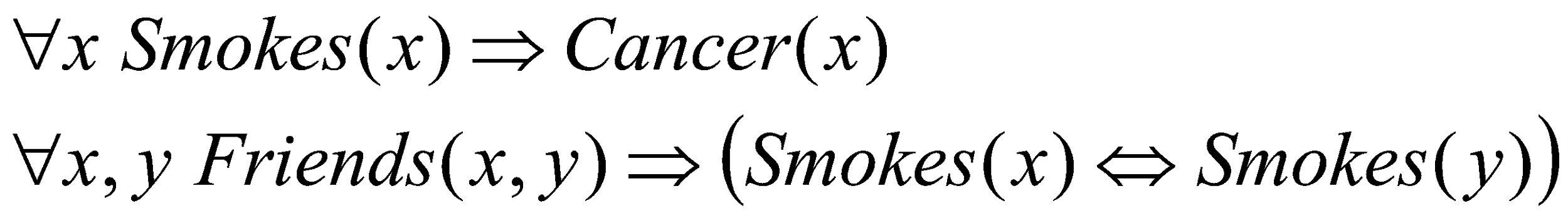 Friends(A,B)
Friends(A,A)
Smokes(A)
Smokes(B)
Friends(B,B)
Cancer(A)
Cancer(B)
Friends(B,A)
P( Cancer(B) | Smokes(A), Friends(A,B), Friends(B,A))
Example Grounding
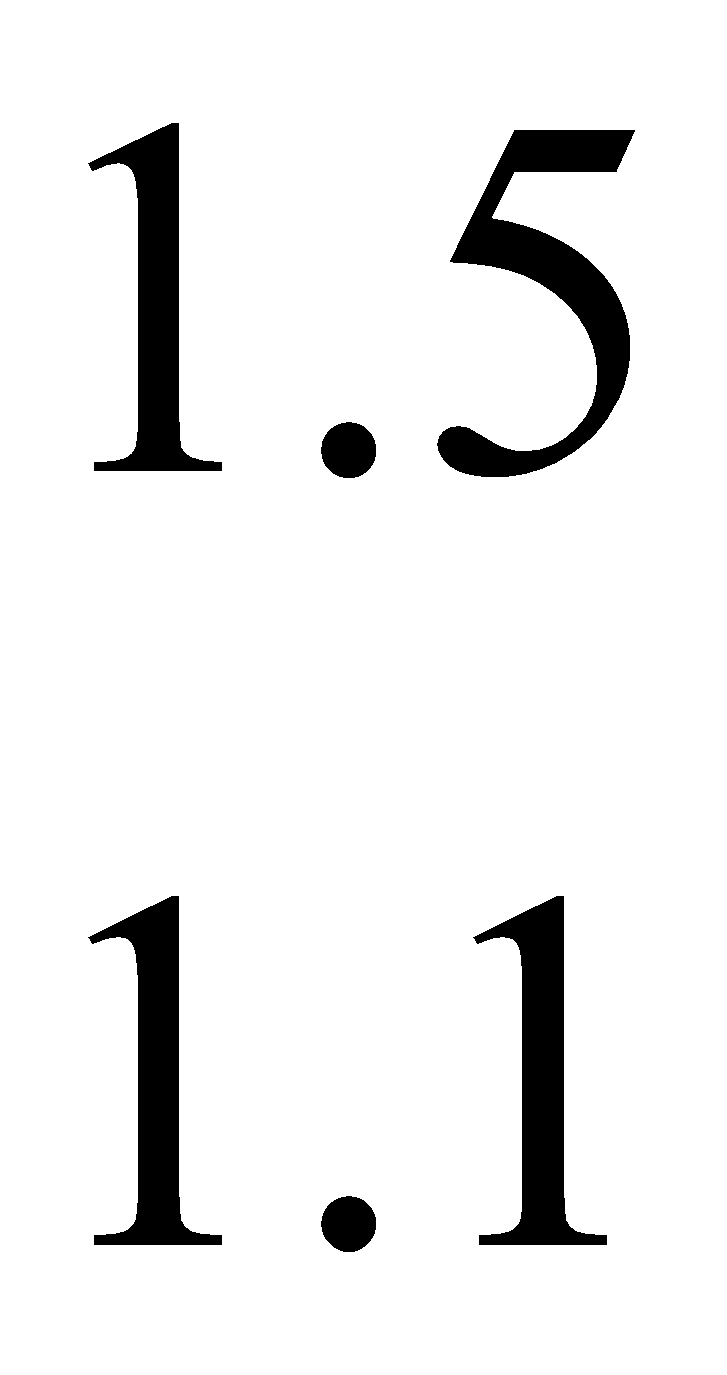 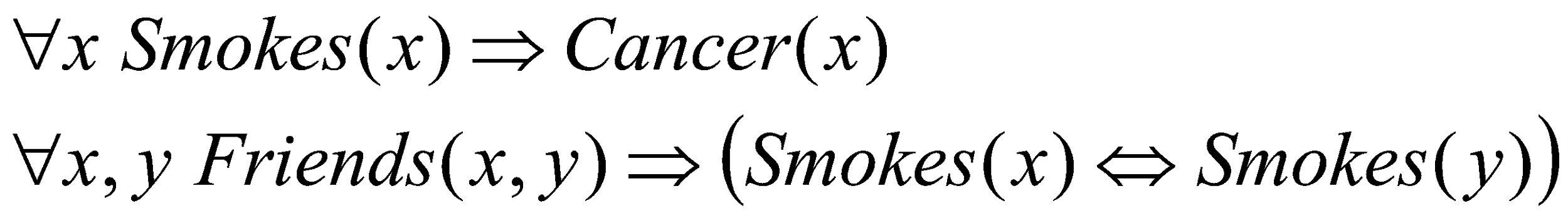 Friends(A,B)
Friends(A,A)
Smokes(A)
Smokes(B)
Friends(B,B)
Cancer(A)
Cancer(B)
Friends(B,A)
P( Cancer(B) | Smokes(A), Friends(A,B), Friends(B,A))
Example Grounding
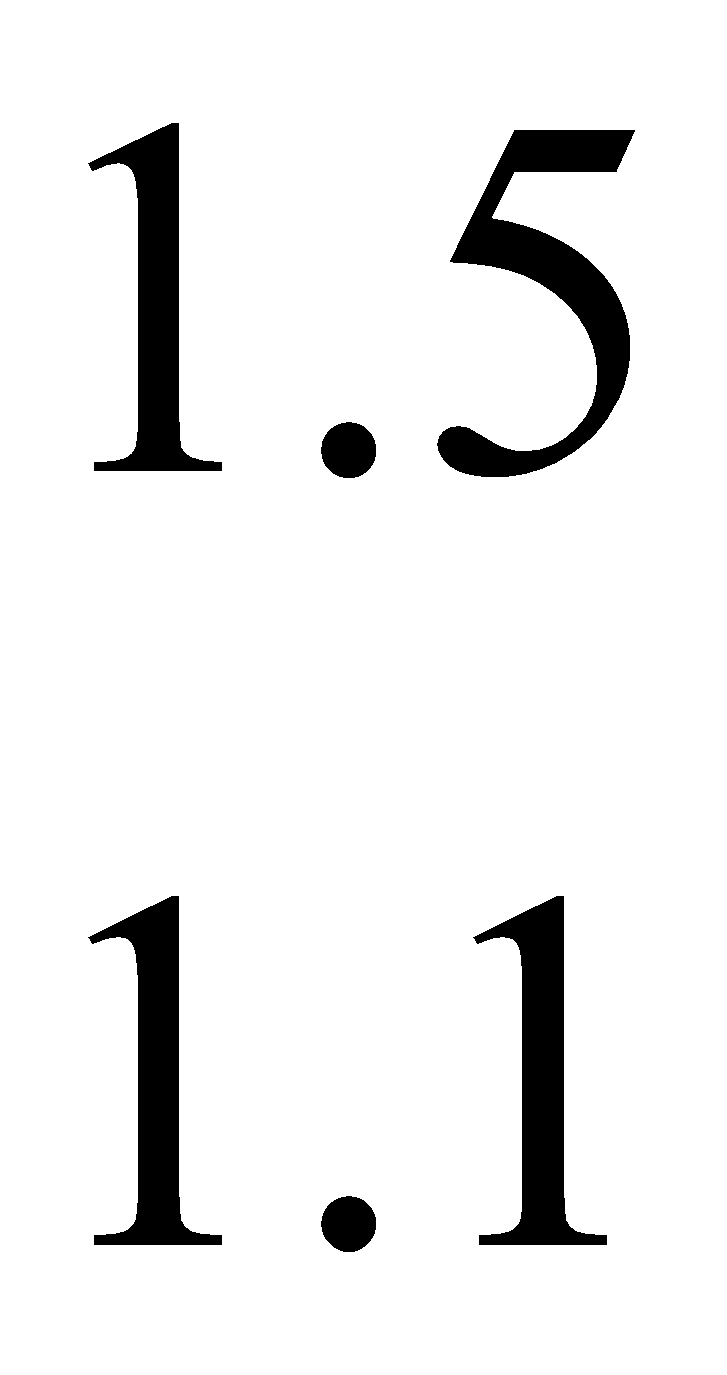 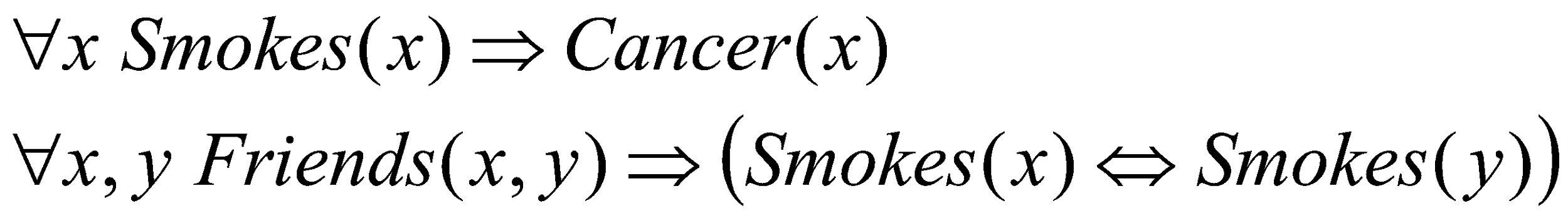 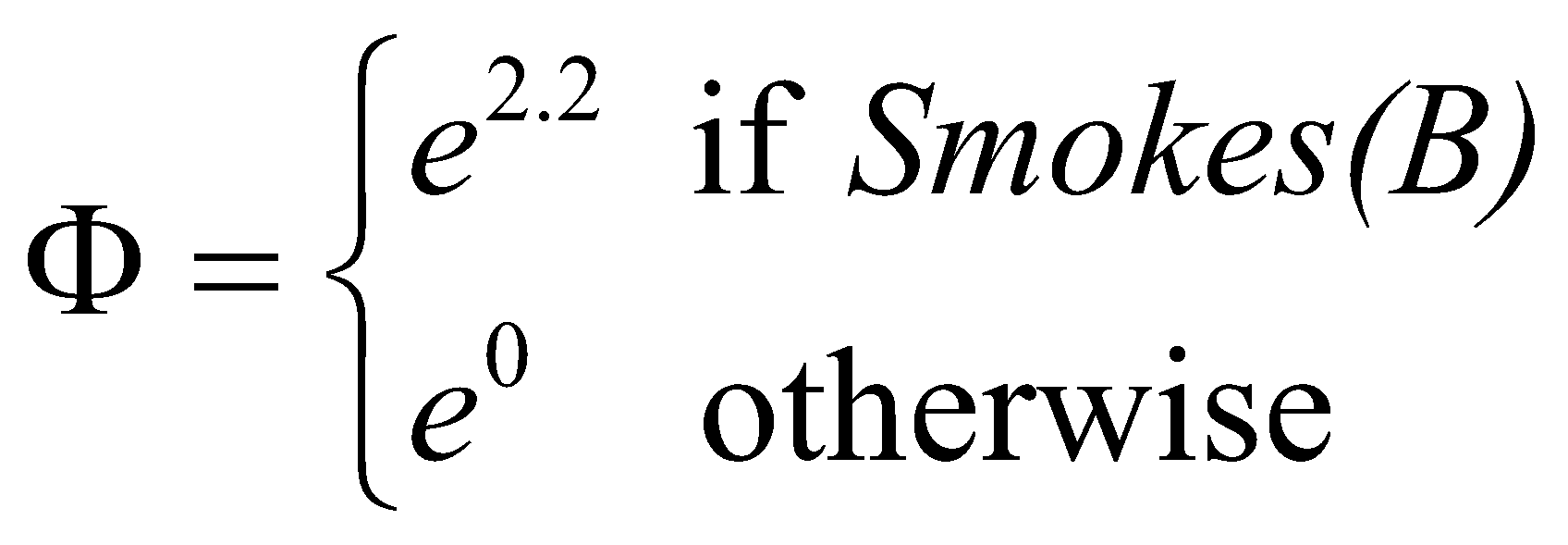 Friends(A,B)
Friends(A,A)
Smokes(A)
Smokes(B)
Friends(B,B)
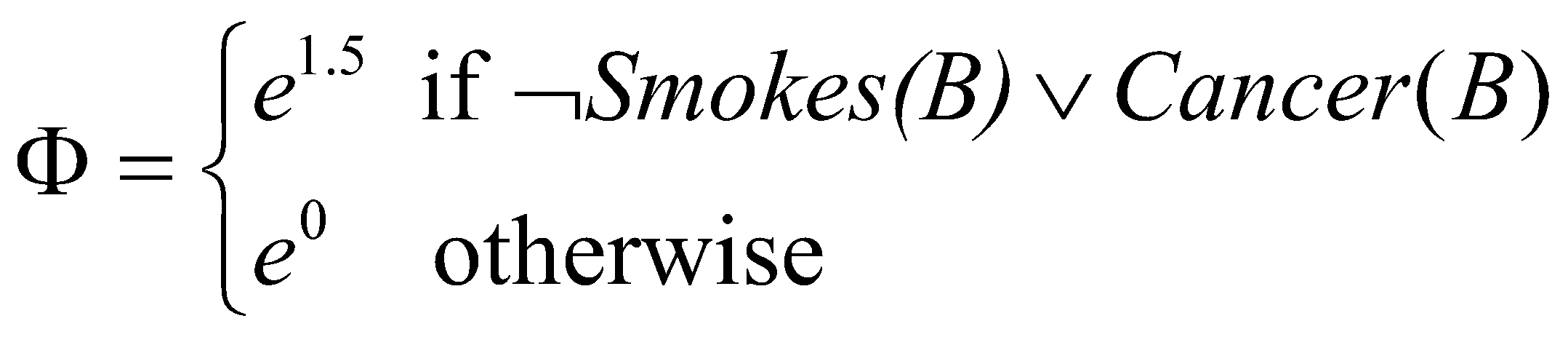 Cancer(A)
Cancer(B)
Friends(B,A)
P( Cancer(B) | Smokes(A), Friends(A,B), Friends(B,A))
Gibbs Sampling
After we get the subset of our network to answer the inference problem, we perform gibbs sampling on that graph.
Steps of gibbs sampling:
Initially assign things to nodes
Sample one node given the markov blanket
Repeat
Use samples to compute P(X)
Gibbs Sampling
The final probability becomes this formula:




Where fi is 1 or 0 based on whether the formula evaluates to true or not.
Fl corresponds to the set of ground formulas Xl appears in.
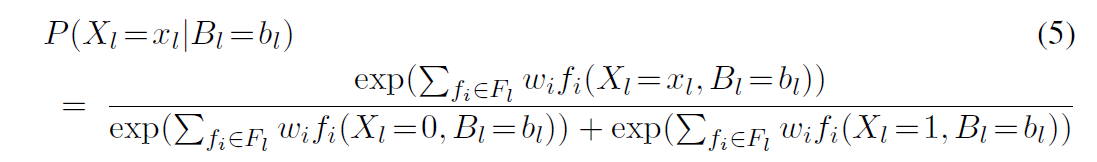 Learning
Data is a relational database
Closed world assumption
Learning structure
Corresponds to feature induction in Markov nets
Learn / modify clauses
Learning parameters (weights)
Learning Weights
Like Markov nets, except with parameter tying over groundings of same formula
∂   log Pw(X = x) = ni(x) - ∑x’Pw(X = x’)ni(x’)
∂wi




1st term: # true groundings of formula in DB
2nd term: inference required, as before (slow!)
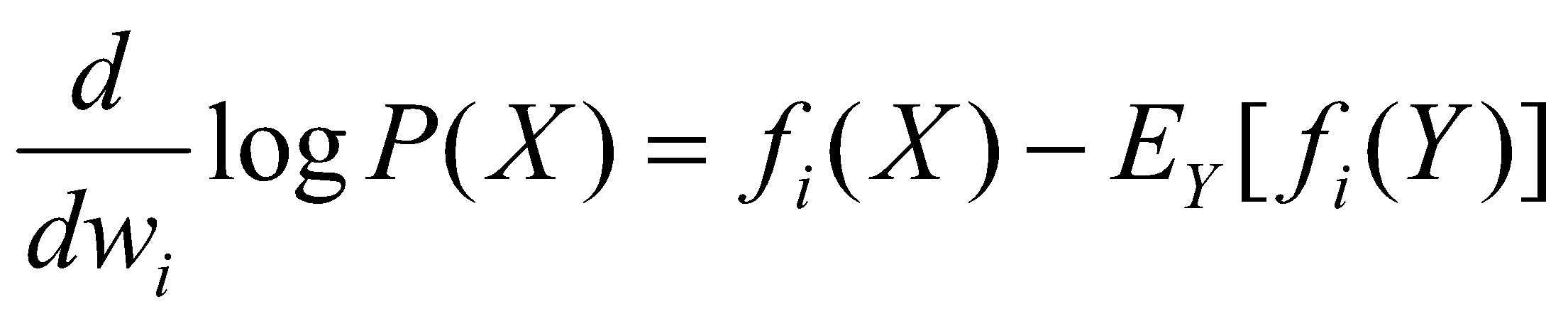 Feature count according to data
Feature count according to model
Pseudo-Likelihood [Besag, 1975]
Likelihood of each ground atom given its Markov blanket in the data
Does not require inference at each step
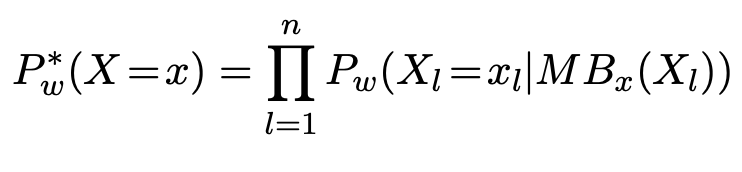 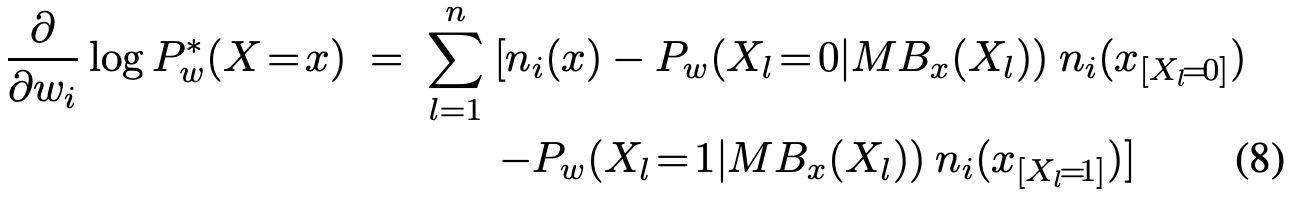 Experimental Setup
University of Washington CSE Dept.
12 first-order predicates: Professor, Student, TaughtBy, AuthorOf, AdvisedBy, etc.
2707 constants divided into 10 types: Person (442), Course (176), Pub. (342), Quarter (20), etc.
4.1 million ground predicates
Systems Compared
Hand-built knowledge base (KB)
ILP: CLAUDIEN [De Raedt & Dehaspe, 1997]
Markov logic networks (MLNs)
Using KB
Using CLAUDIEN
Using KB + CLAUDIEN
Bayesian network learner [Heckerman et al., 1995]
Naïve Bayes [Domingos & Pazzani, 1997]
Sample Clauses in KB
Students are not professors
Each student has only one advisor
If a student is an author of a paper, so is her advisor
Advanced students only TA courses taught by their advisors
At most one author of a given paper is a professor
Results
Future Works
Inference
Develop more efficient ways to do inference rather than MCMC
Lifted inference (Most of the new works uses this with MLN)
Learning
Develop algorithms for learning and revising the structures of MLNs by directly optimizing pseudo likelihood
Applications
Apply it to other areas including NLP, social network analysis, computational biology, etc.
Conclusion
MLN combines probability and first order logic together.
MLN provides a template for a Markov Network.
Inference is done by only taking the neighbors and performing Gibbs sampling on that network.
Learning is done by optimizing a pseudo likelihood measure.
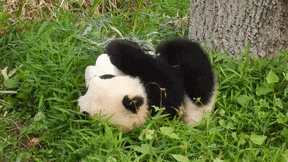 Our Insights
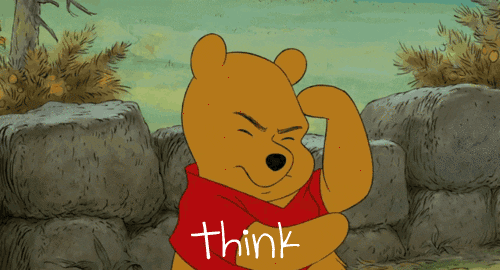 Reference
https://homes.cs.washington.edu/~pedrod/papers/mlj05.pdf
https://ocw.mit.edu/courses/electrical-engineering-and-computer-science/6-825-techniques-in-artificial-intelligence-sma-5504-fall-2002/lecture-notes/Lecture5FinalPart1Save.pdf
https://www.powershow.com/view4/528bc5-ZGYwN/Unifying_Logical_and_Statistical_AI_powerpoint_ppt_presentation
Markov Logic Network Powerpoint from Pedros Domingos
Questions
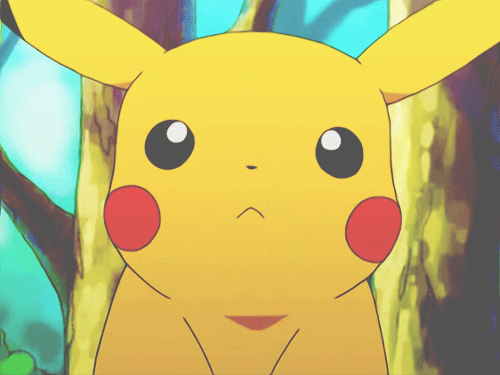